Studiereis 2013
Tim Leenders (voorzitter)
Dion Voerman (secretaris)
Gerjen Tinnevelt (penningmeester)
Lisanne Spilgies (reiscommissaris)
Alba Zuidema (reiscommissaris)
Robin van der Stelt (sponsoring)
Bernd de Waal (sponsoring)
Wat is de studiereis?
Het telt als een 4 EC vak
 Alleen masterstudenten kunnen mee
 Als je te veel vertraging hebt opgelopen, kan je misschien nog mee met de studiereis van 2014
 De studiereis is twee weken lang ergens kwartaal 3 of 4
 Je verdient je 4 EC door case studies of andere opdrachten (50 uur werktijd)
 Tijdens de studiereis gaan we langs bij verschillende (bio)chemische werkplekken
 Er kunnen maximaal 40 mensen mee, en we worden vergezeld door een professor en een docent
 Jullie kiezen waar we heen gaan, aan de hand van drie keuzes
 Schrijven van een dagverslag en aanwezigheid op het symposium
Hoeveel kost de studiereis?
- Afhankelijk van de reisbestemming, een ruwe gok is 400 euro per persoon
- Case studies leveren geld op, zodat deelnemers minder hoeven te betalen
- Maximaal kost de studiereis 600 euro van eigen bijdrage
- Het is mogelijk dat we om 600 euro vragen per persoon, maar dat een deel ervan na de studiereis weer wordt teruggestort
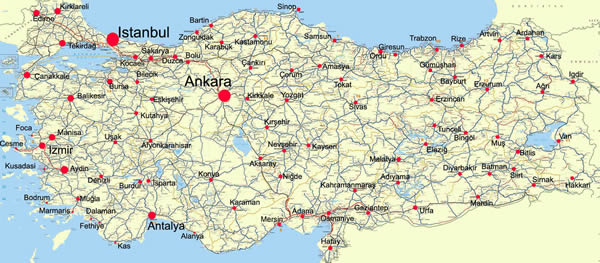 Turkije
Istanbul:
- Universiteit
- Bedrijven
- City tour, cultuur, bazaars/markten, döner, uitgaan, etc
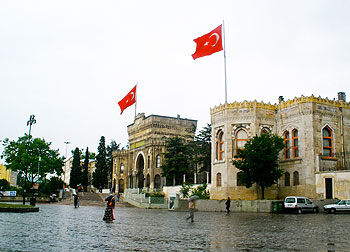 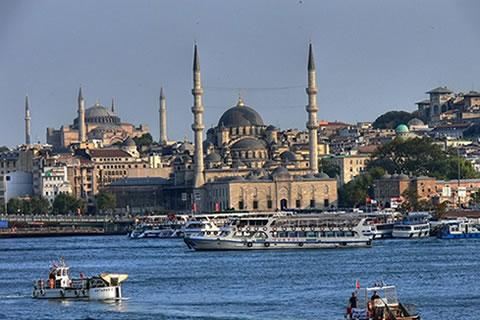 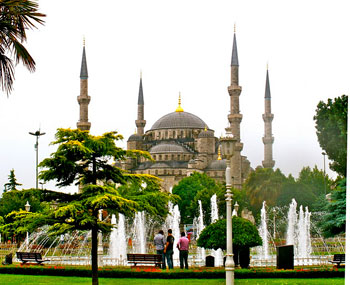 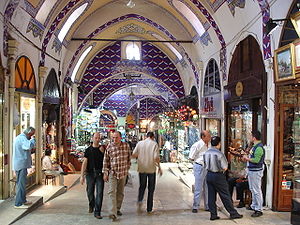 Turkije
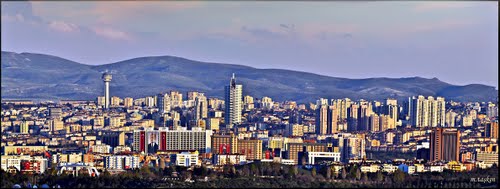 Ankara:
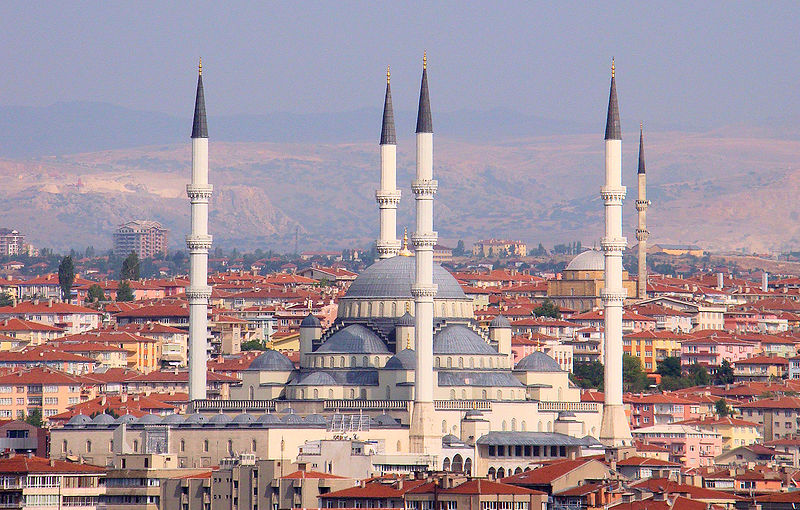 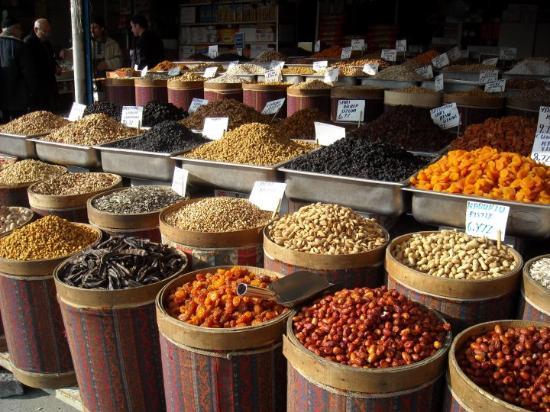 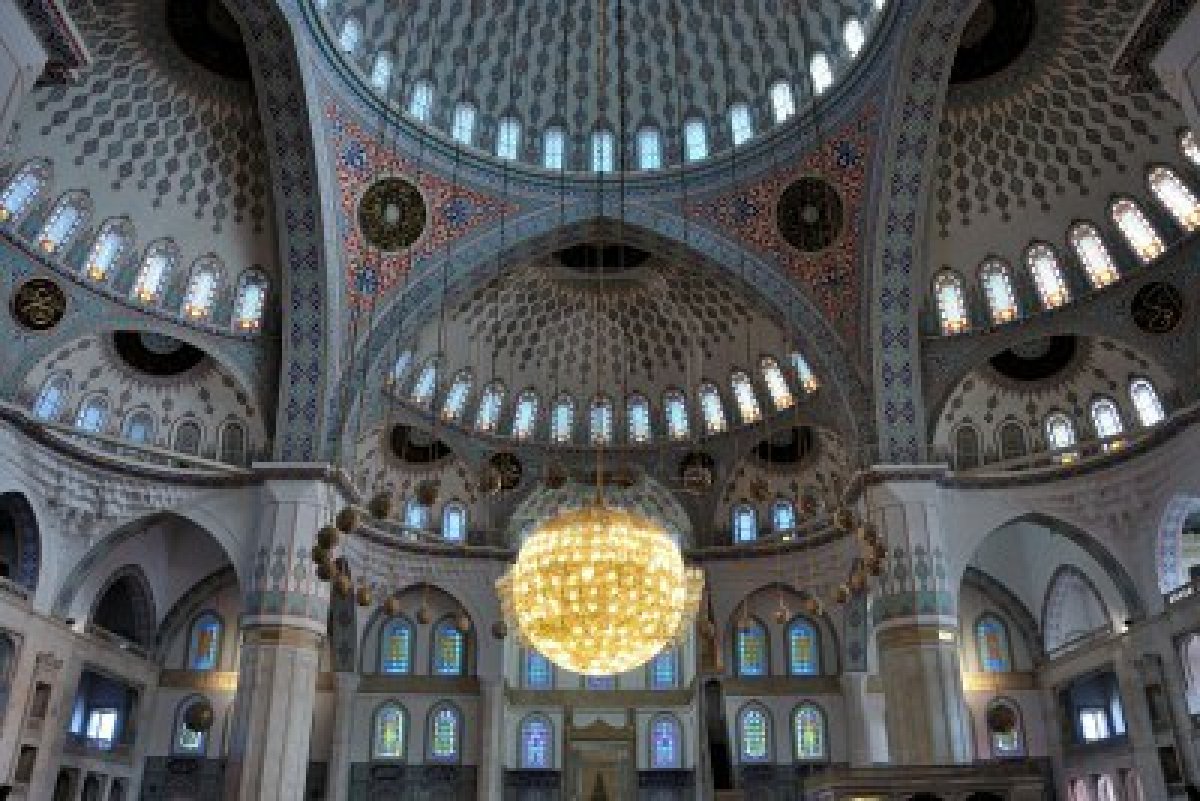 Spanje en Canarische eilanden
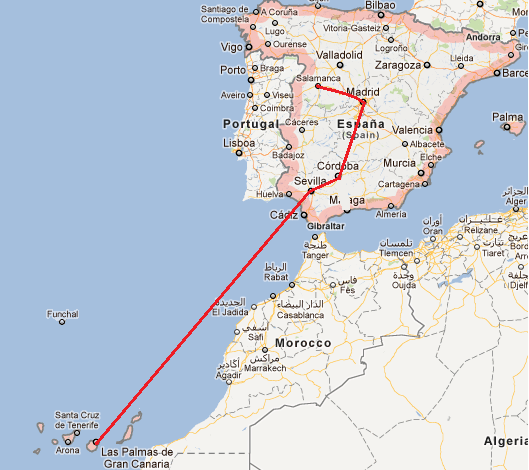 Mogelijke reisplanning:
Madrid (veel grote bedrijven)
Salamanca (3e oudste universiteit van europa)
Córdoba, Sevilla of andere zonnige steden
Las Palmas de Gran Canaria (marine biotechnologie)
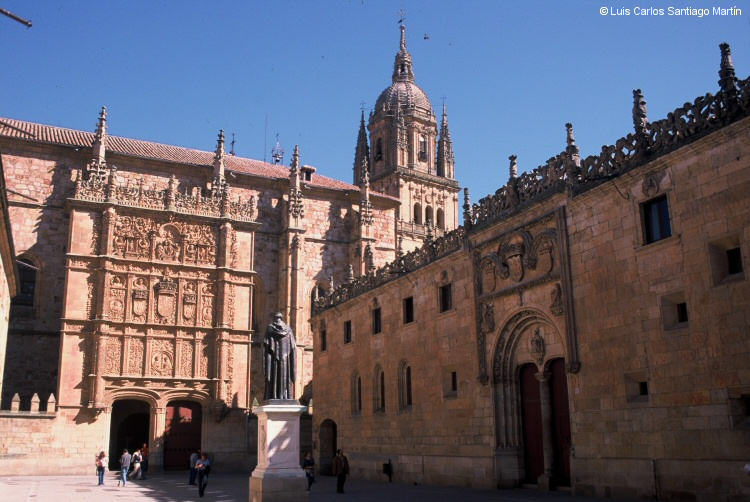 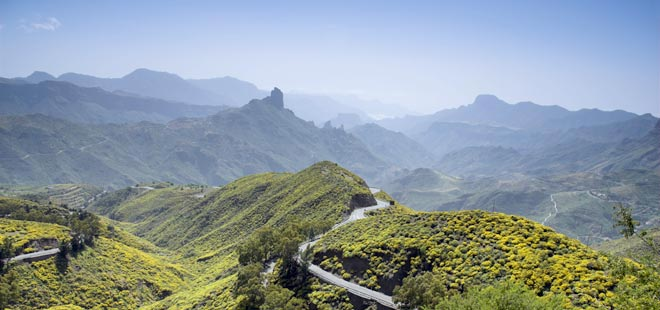 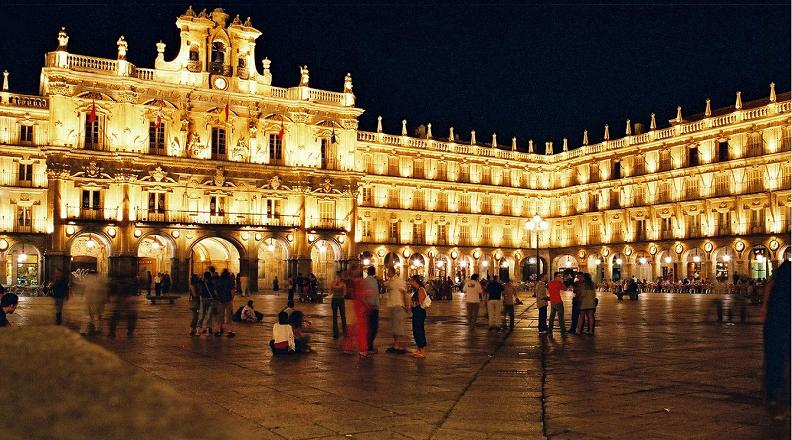 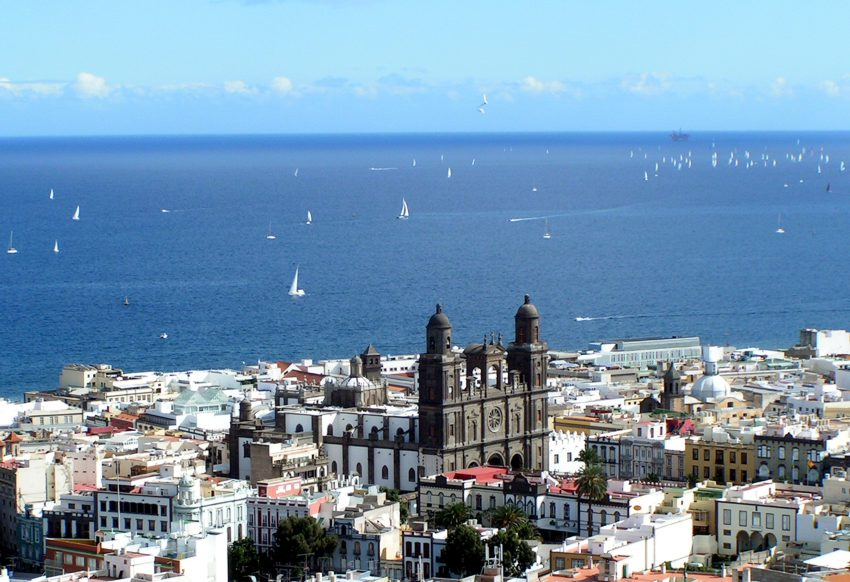 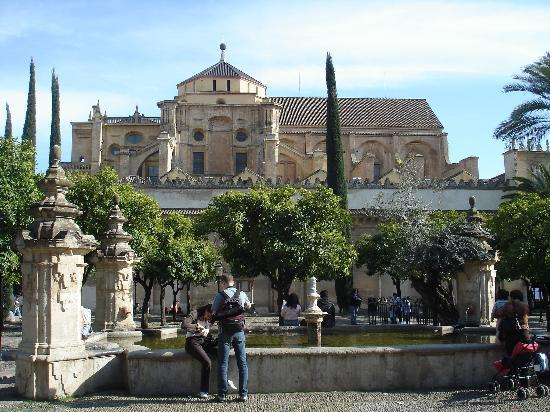 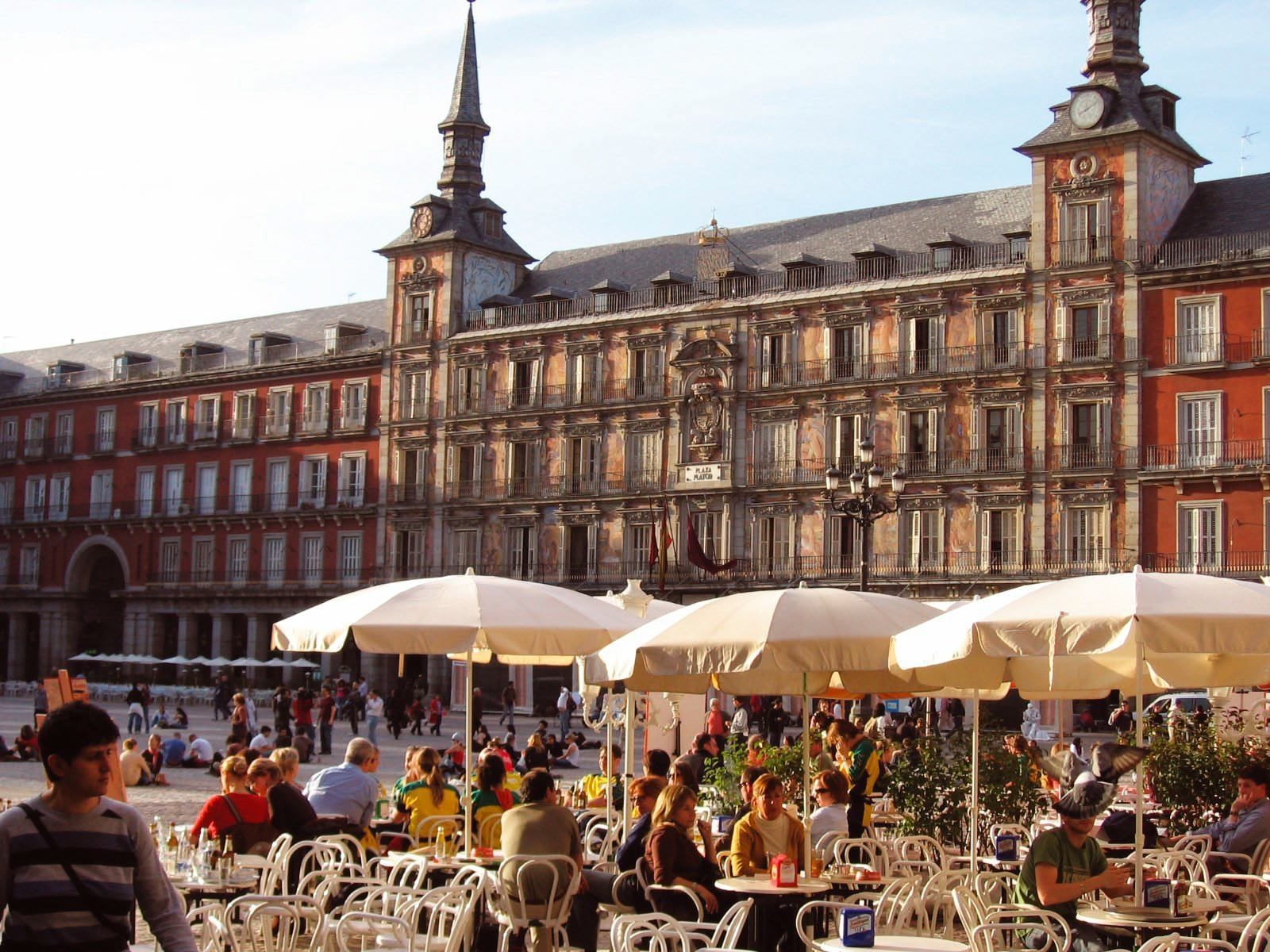 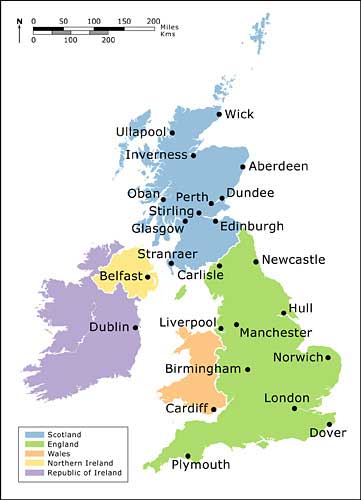 Schotland-Ierland
Reisplan:
- Vliegen naar Edinburgh, hoofdstad van Schotland
- Vanaf Cairnryan naar Belfast met de ferry
- Met de trein van Belfast naar Dublin
- Uiteindelijk vliegen we terug naar Nederland vanuit Dublin
Schotland-Ierland
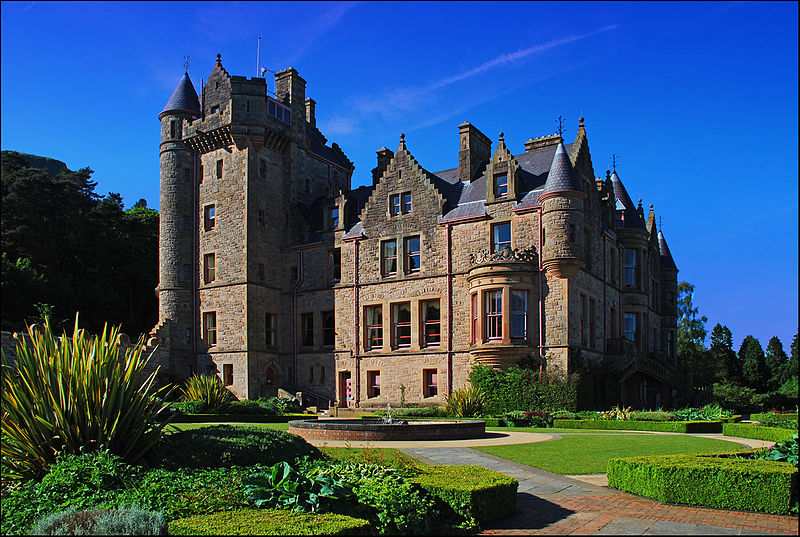 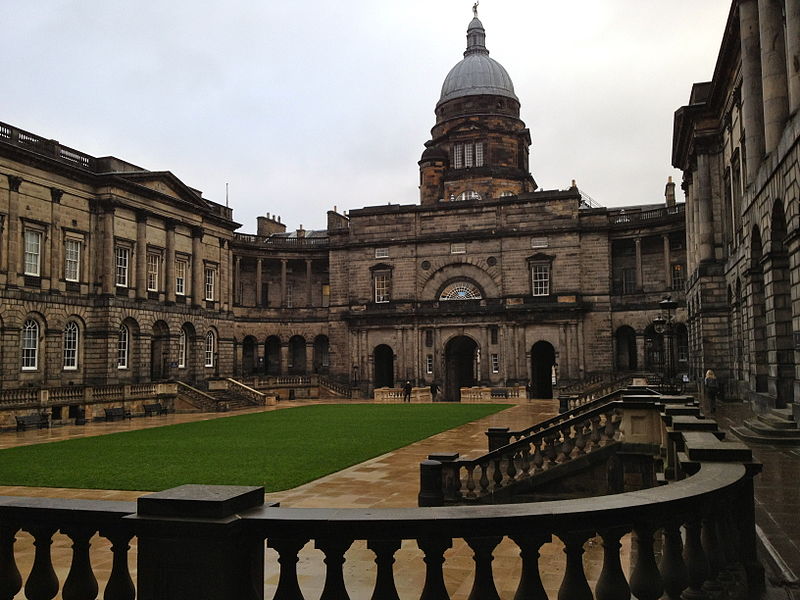 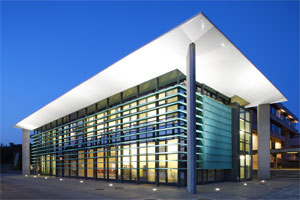